Welcomes You All
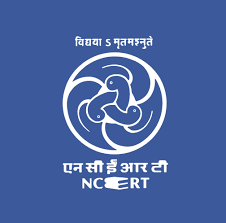 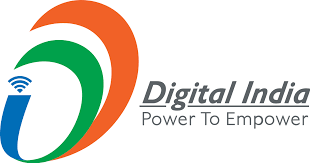 Webinar #1077

Xmind:Mind Map & Brainstorm 
(Hindi)
1
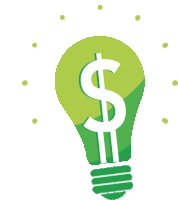 Mind mapping- Your ways to better Learning
Dr. Meenakshi Rathi
Assistant Professor, Commerce,
Institute for Excellence in Higher Education, Bhopal
Department of Higher Education,  Madhya Pradesh
2
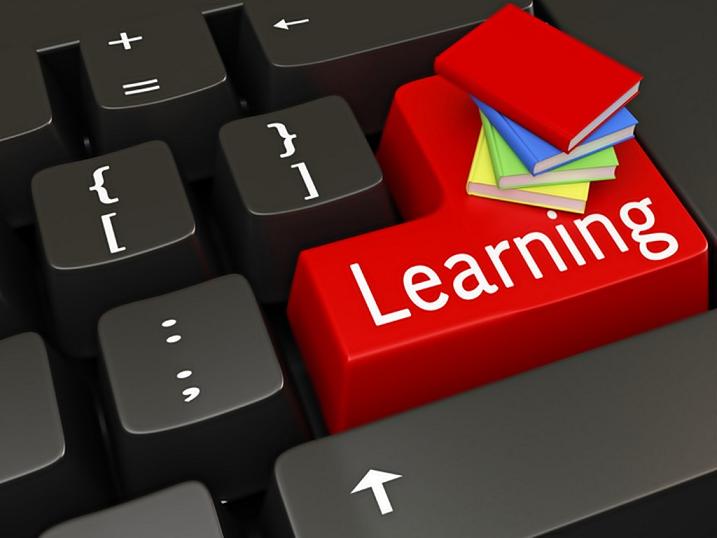 Session is all about ……………..
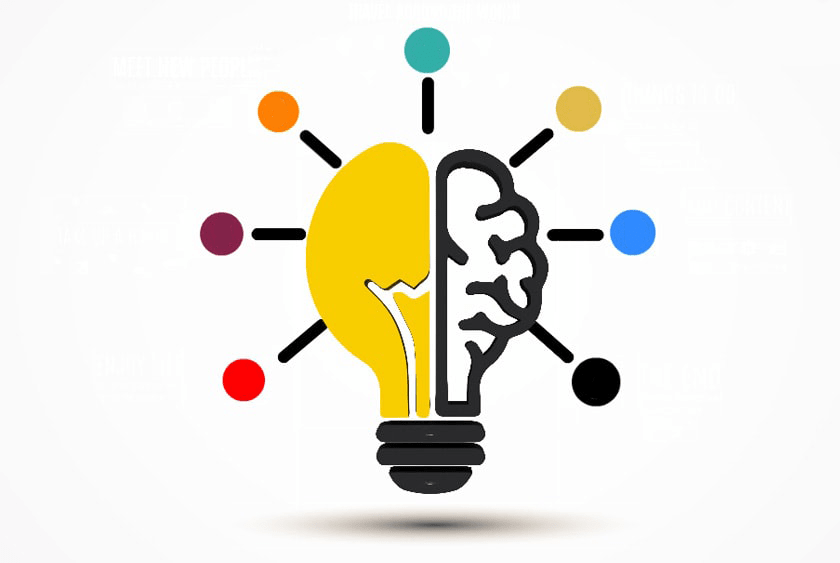 3
Pedagogical Transformation/शैक्षणिक परिवर्तन
In Online learning there is a shift away from top-down lecturing and passive students to a more interactive, collaborative approach.
 ऑनलाइन शिक्षण एक शैक्षणिक बदलाव को उत्प्रेरित कर रहा है जिसके द्वारा  टॉप-डाउन लेक्चरिंग और निष्क्रिय छात्रों से एक अधिक इंटरैक्टिव, सहयोगी दृष्टिकोण में बदलाव होता है जिसमें छात्र और प्रशिक्षक सीखने की प्रक्रिया का सह-निर्माण करते हैं।
The Instructor’s role is changing from the
 “Sage on the Stage”………………. to the …………………..“Guide by the Side.”
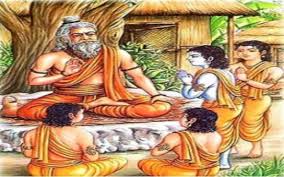 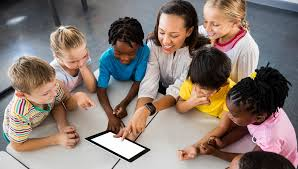 Problems faced….
Lack of Recall due to less attention span
Creation of Impact / प्रभाव
Creation of Interest/
रूचि
Poor Photographic Memory
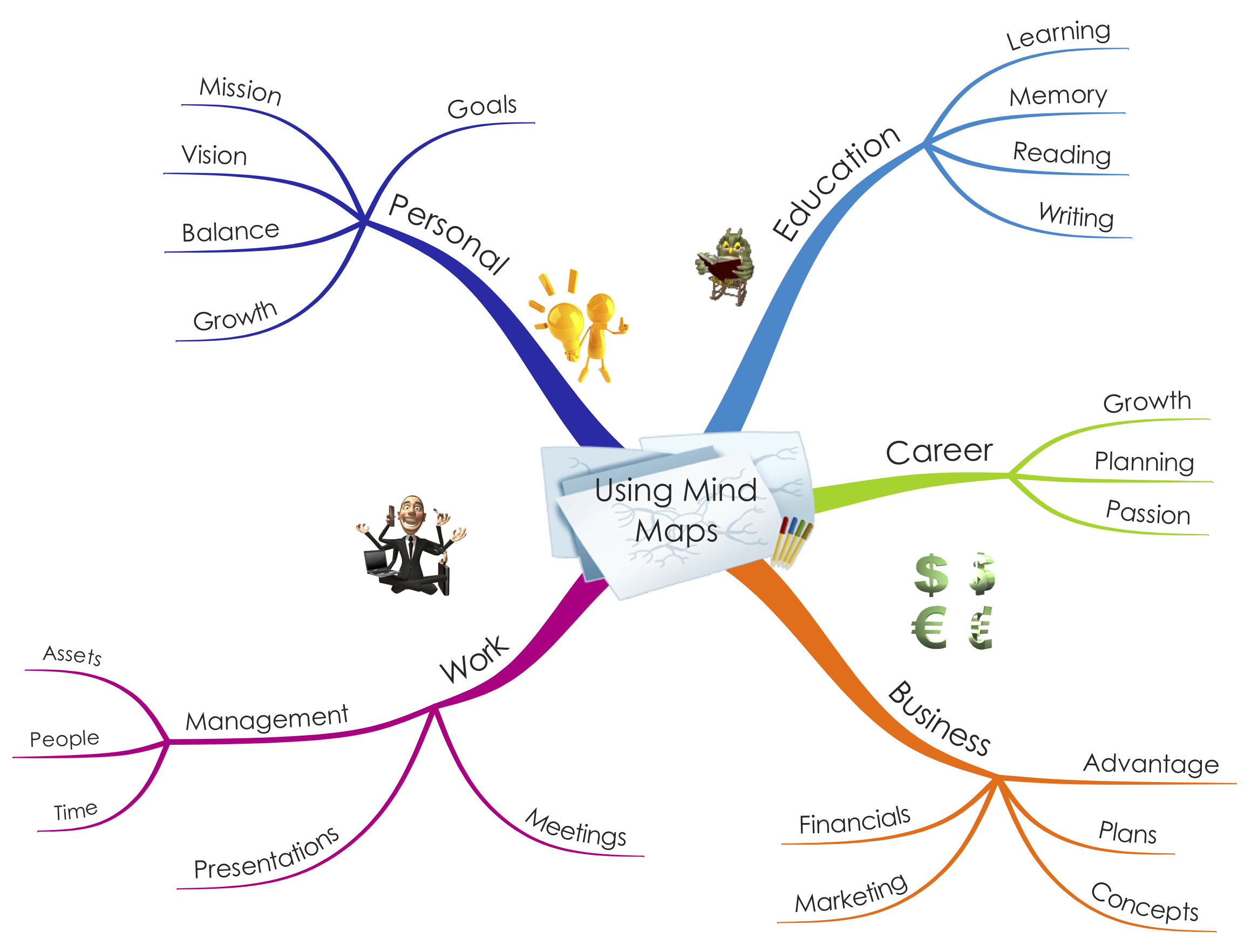 Mind Map
What is Mind Mapping????
A mind map is a graphical way to represent ideas and concepts (विचार एवं अवधारणाओं). It is a visual thinking tool that helps structuring information, helping you to better analyze, comprehend, synthesize, recall and generate new. जिससे आपको बेहतर विश्लेषण, समझ, संश्लेषण, याद करने और नया उत्पन्न करने में मदद मिलती है। They are powerful graphic technique you can use to translate what is there in your mind into a visual picture. यह एक शक्तिशाली ग्राफिक तकनीक हैं जिनका उपयोग आप अपने दिमाग में एक दृश्य चित्र में अनुवाद करने के लिए कर सकते हैं।
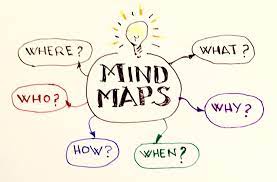 Mind-mapping for Students
Mind mapping is a study technique in which  information from a variety of sources is converted into  a diagrammatic representation of the important key  words associated with a study topic.

Mind Maps are a unique thinking tool that will bring  out students natural genius and enable them to shine  in every subject. 
माइंड मैप्स छात्रों की प्राकृतिक प्रतिभा को सामने लाएगा और उन्हें हर विषय में चमकने में सक्षम बनाएगा।
1
MM are Radiant in nature. (विकिरणकारी)
2
3
4
5
Central theme with topics and sub-topics
Colorful and pictorial
Shows a lot of Information
Informative branches comprises of keywords and image
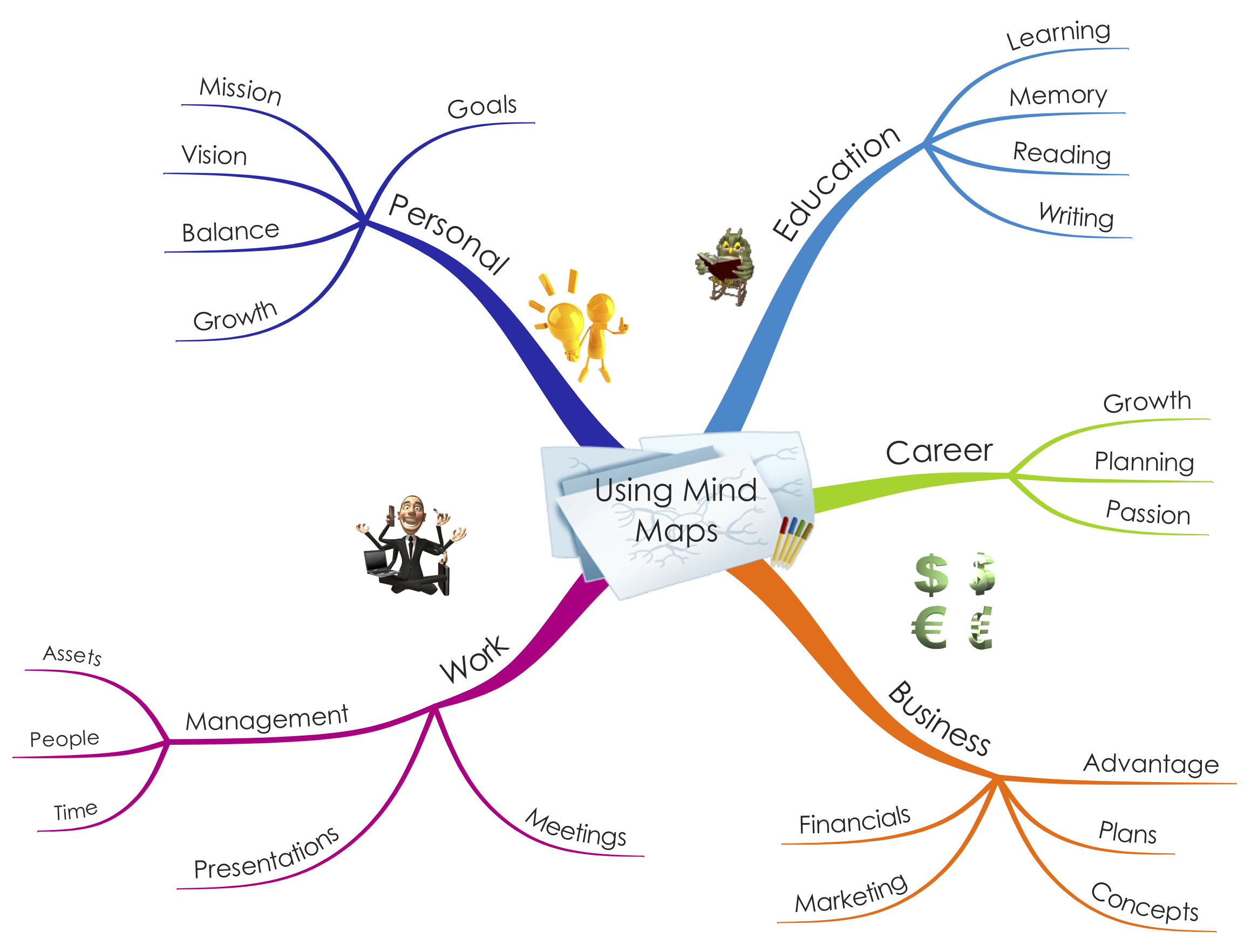 Characteristics of Mind- Map (MM)
All about Mind-map…..
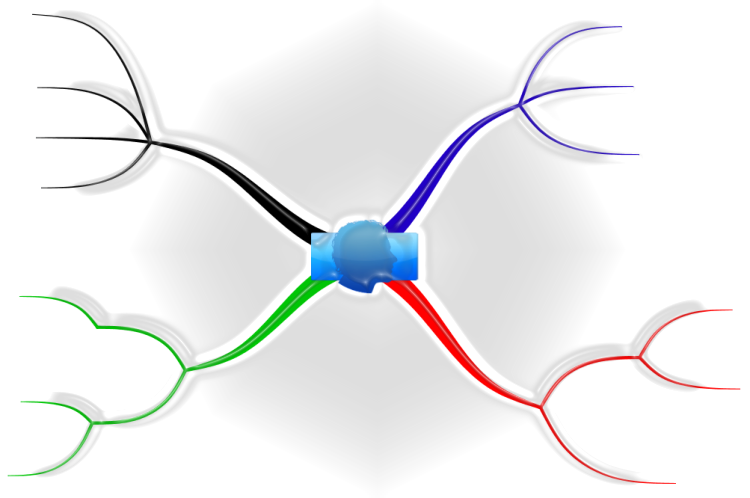 Keywords/Images/Graphs/ Gifs/ Extensions on Branches
Colourful & Pictorial
Radiant in Nature
Central Theme
Topics and Subtopics
Full of Information
9
1
MM are Radiant in nature.
2
3
4
5
Central theme with topics and sub-topics
Colorful and pictorial
Shows a lot of Information
Informative branches comprises of keywords and image
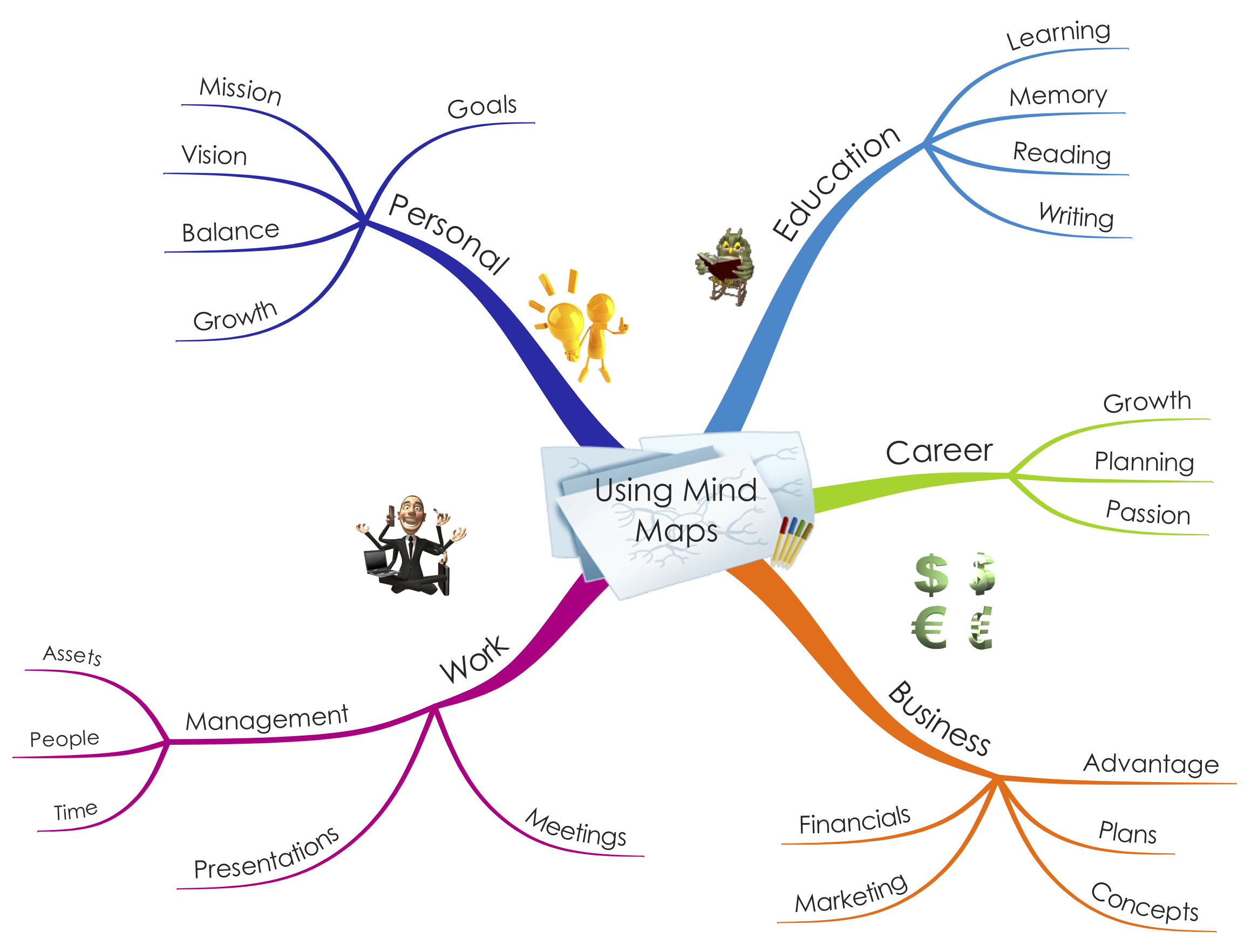 Characteristics of Mind- Map (MM)
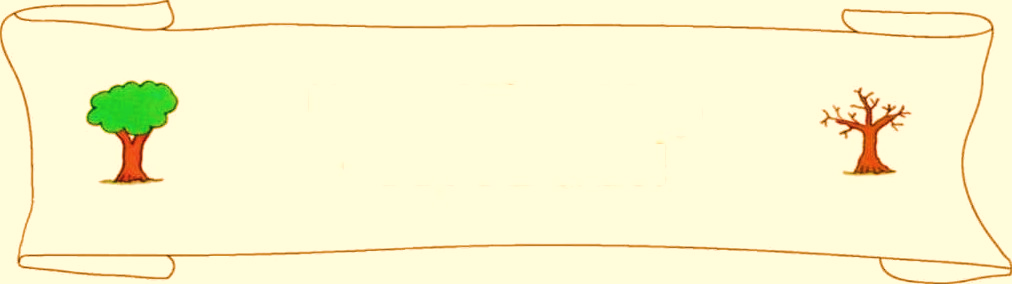 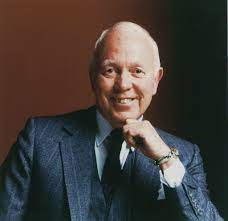 Sir Tony Buzan 
The phrase ‘mind mapping’ was coined and popularized by British psychology author/educationist Tony Buzan.
Buzan expounded the theory that the human brain works on imaging. For instance, when he mentioned the word ‘mango’ to his audience, all of them said it was the picture (of a mango) that first came to their minds. Buzan’s thesis is that the brain works through radiant associations, colours, and multiple sensory linking.
Who Has Coined the term
Mind Maps !!!!!
Use Mind-map and Save Tree
Utility of Mind Mapping for Students
12
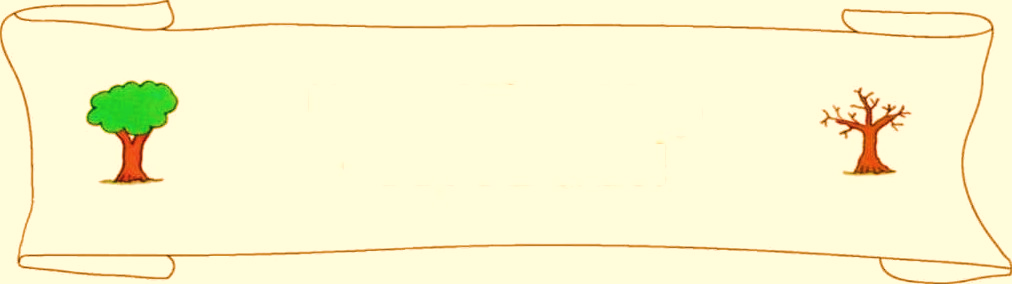 Why Should we use it ????
Mind-maps index the data systematically into your mind.
Unlock the potential of your brain.
Brain functions faster as it utilises both left and right brain.
Simplify the complex topic into simpler.
Better Understanding and learning with Fun.
A picture is worth a thousand words.
Use Mind-map and Save Tree
Usage of Mind-map…..
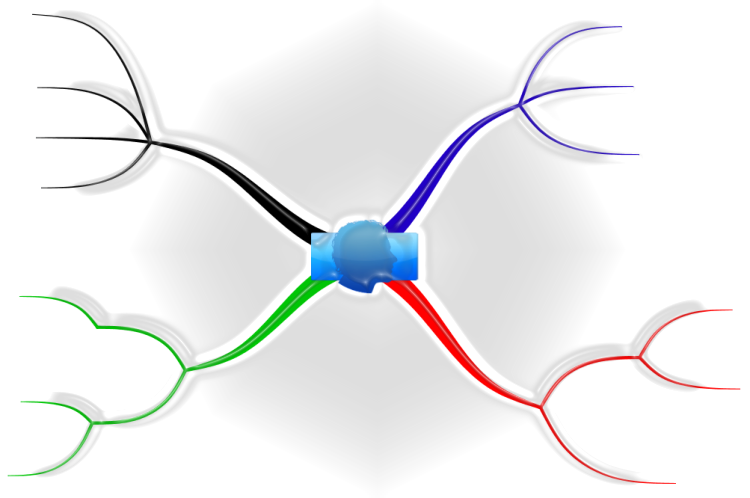 Organize Ideas
Visually organise the information
Thinking Tool
Better Use of both left and right Brain
Brainstorming
Mind-Map
Simplification of Complex Ideas
Helps in planning
Notes taking
14
Steps in Preparation of Mind Map
Step: 1 Draw Central Idea / केंद्रीय विषय
Central Idea / Main theme
15
Steps in Preparation of Mind Map
Step: 2    Add Branches
Business
16
Steps in Preparation of Mind Map
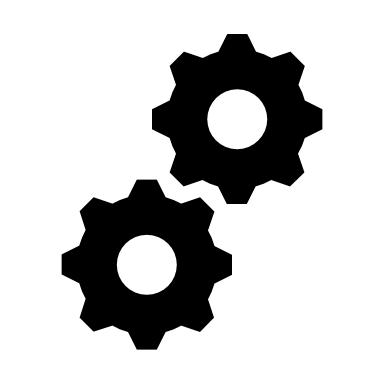 Step: 3 Expand Ideas
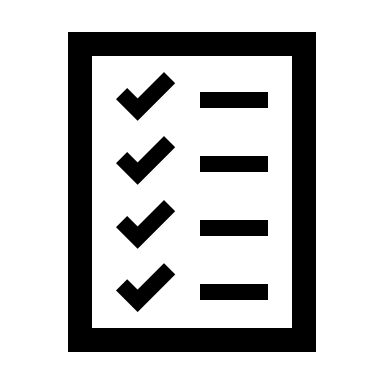 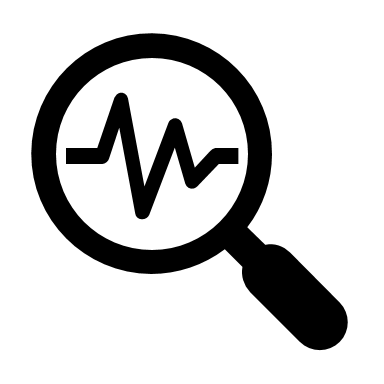 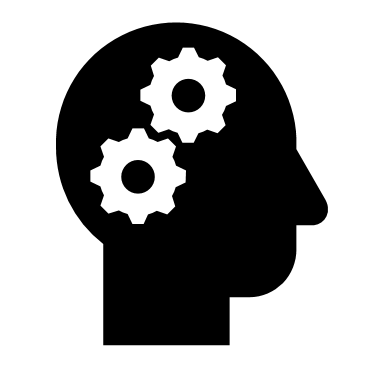 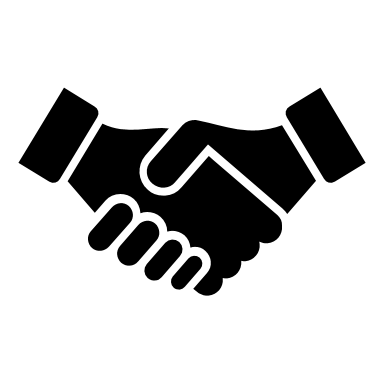 Business
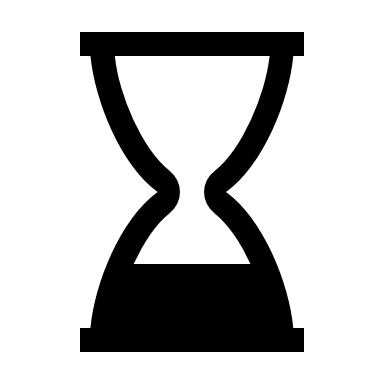 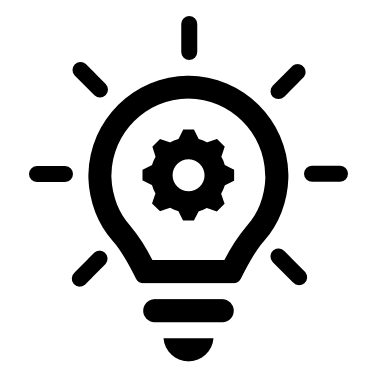 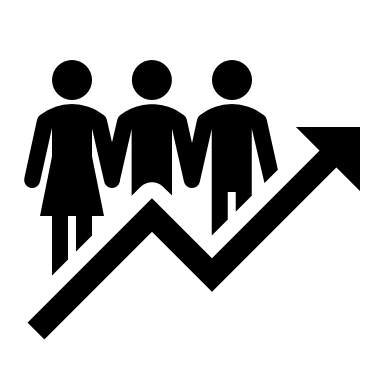 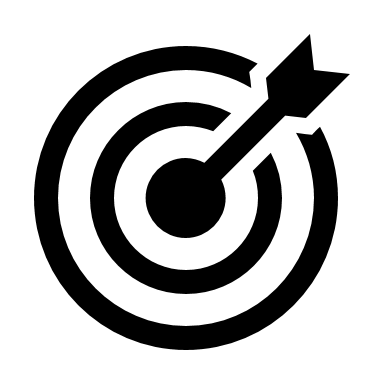 17
Steps in Preparation of Mind Map
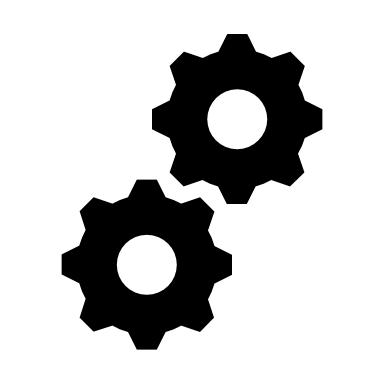 Step:4 Use of Symbols/ keywords
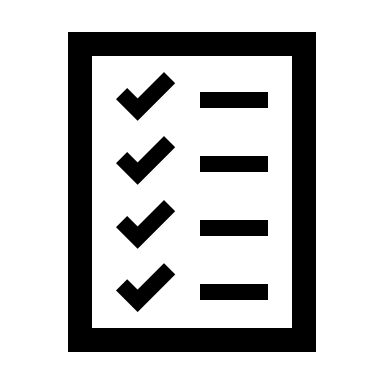 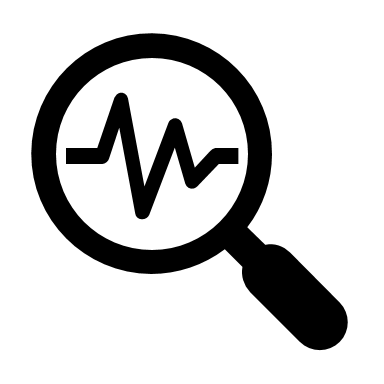 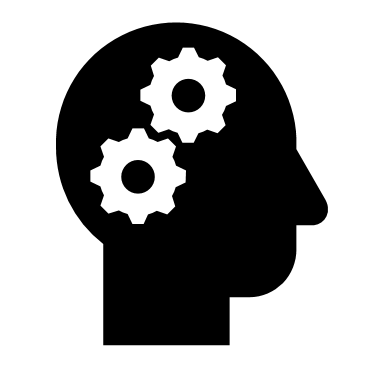 Business
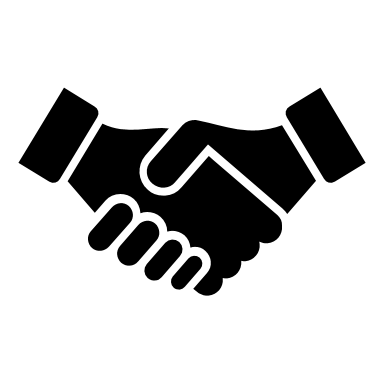 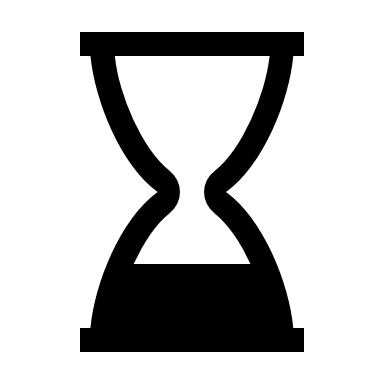 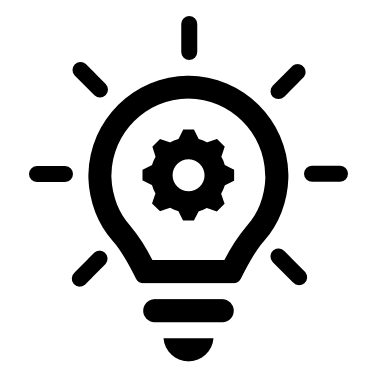 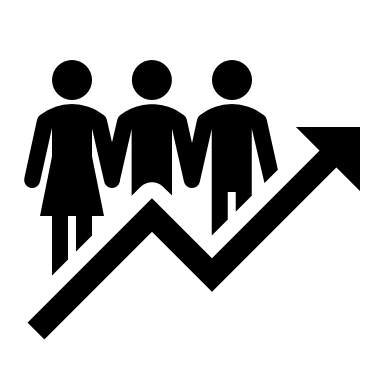 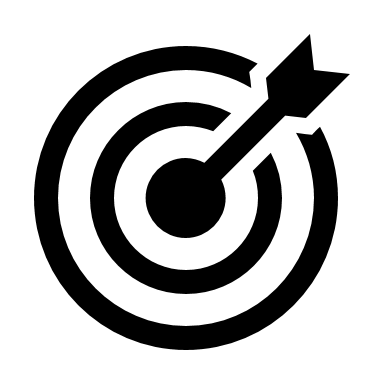 18
Steps in Preparation of Mind Map
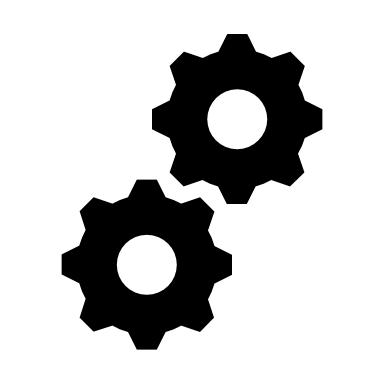 Step:5 Further Associations & relationships
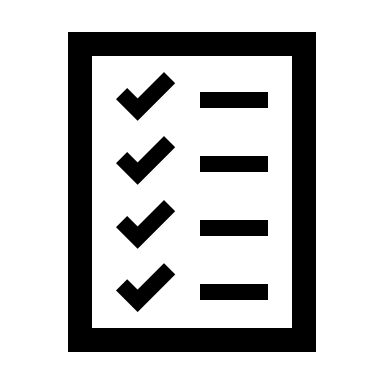 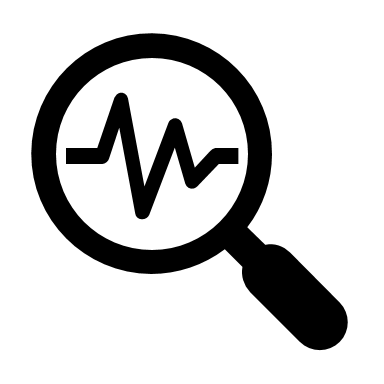 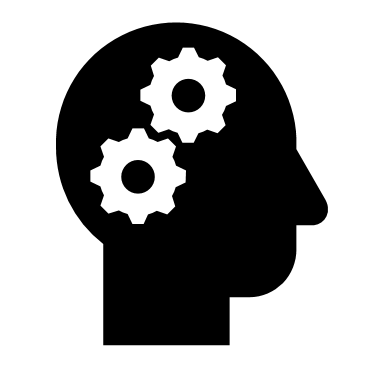 Business
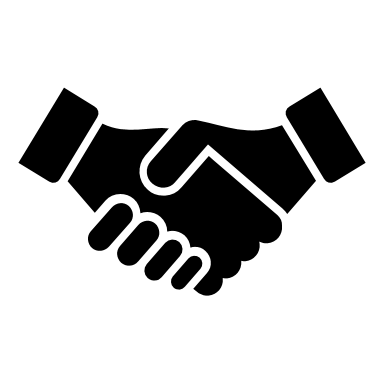 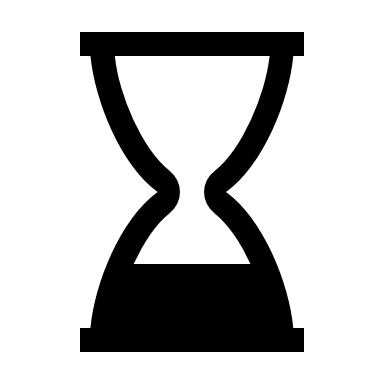 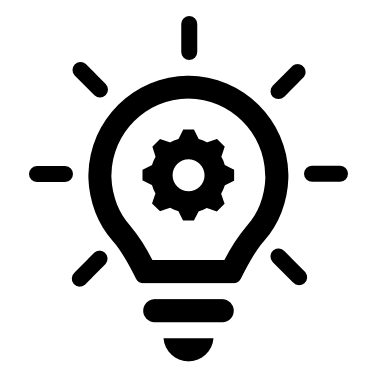 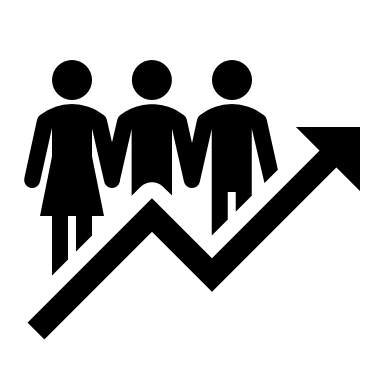 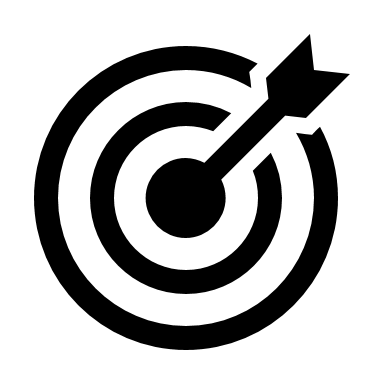 19
Steps in Preparation of Mind Map
Step:6 Sub-Branches/ Child Nodes/ Sibling nodes
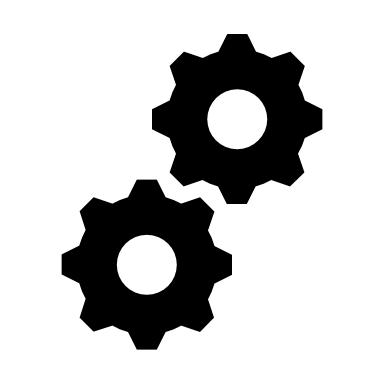 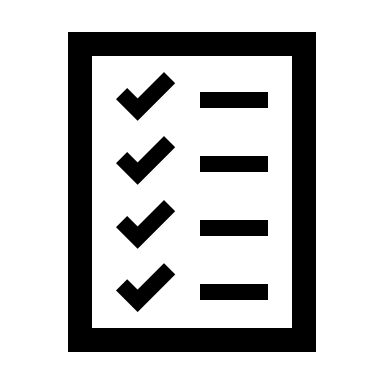 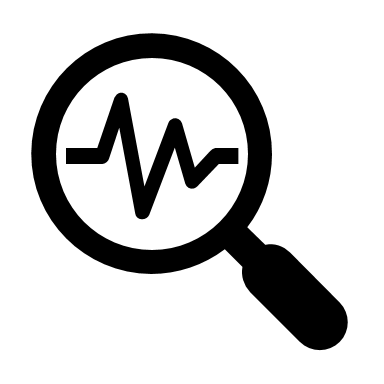 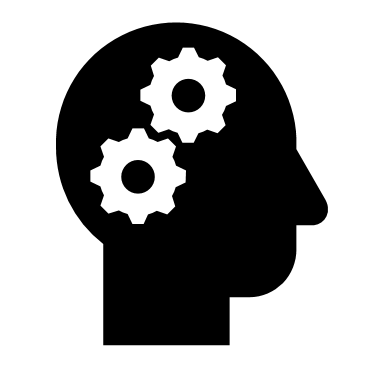 Business
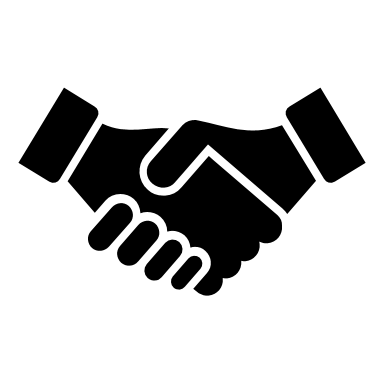 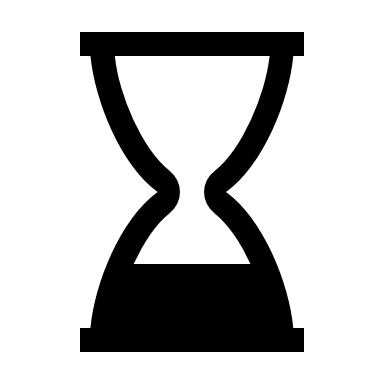 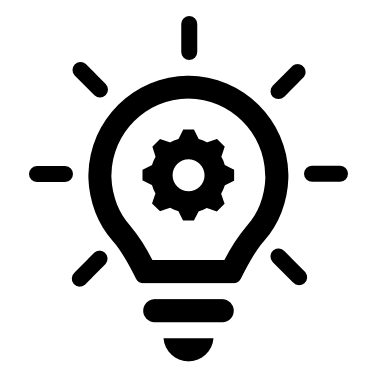 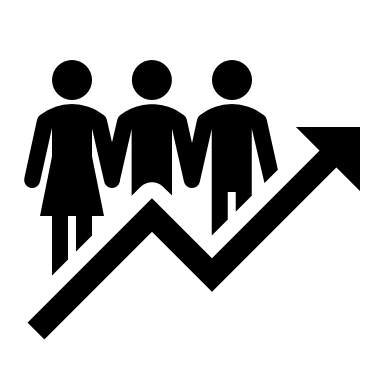 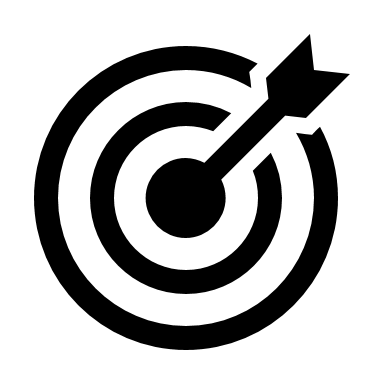 20
Features of Mind- Map software
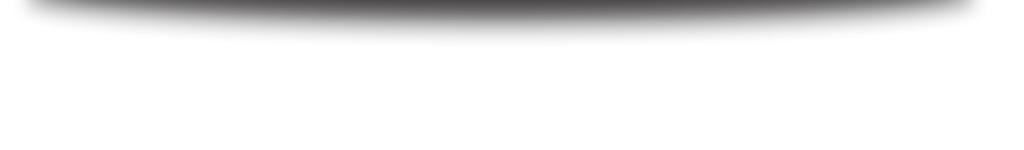 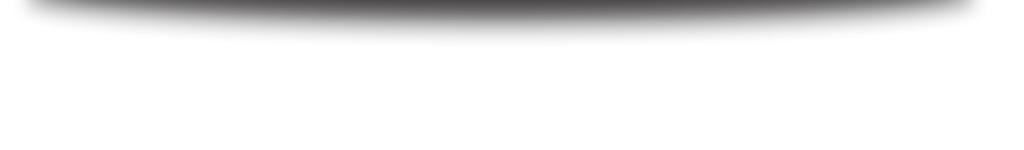 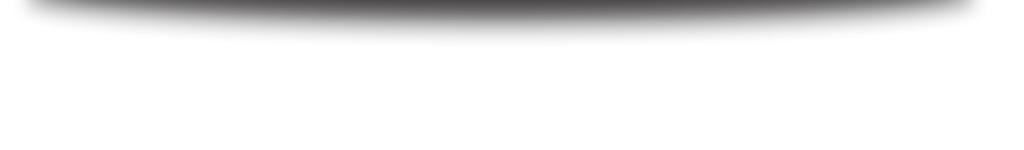 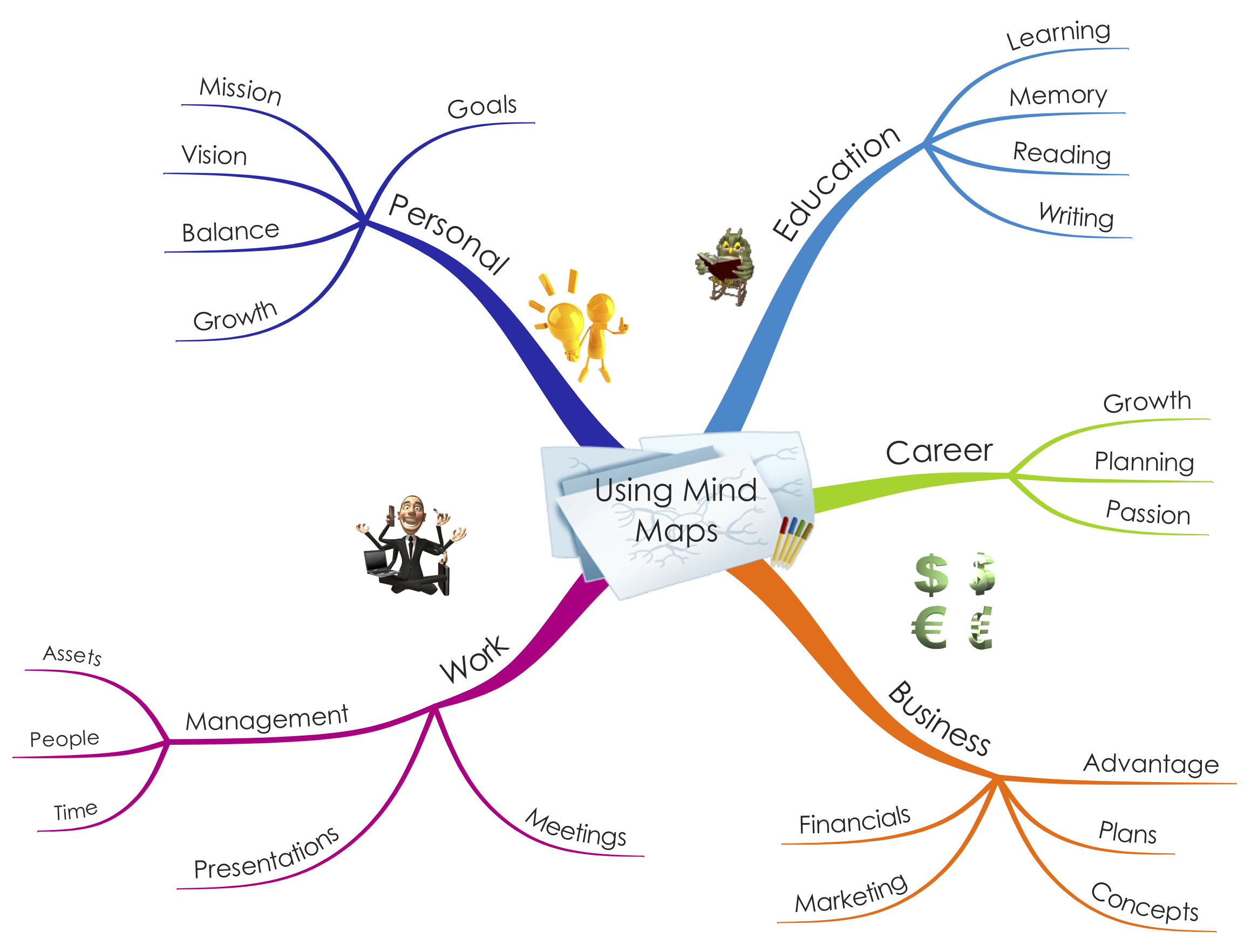 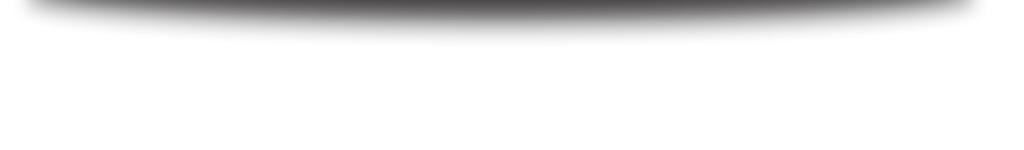 Easy to use
Available templates
Supported export file format
Supported import file format.
File sharing/publishing options
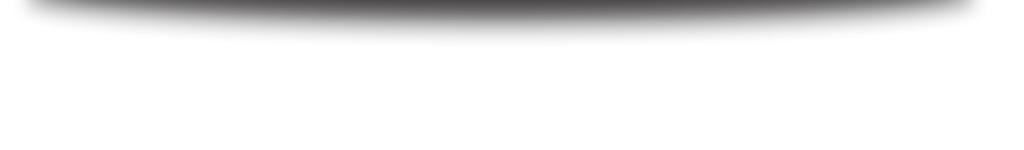 Software for Mind-Map Creation
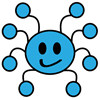 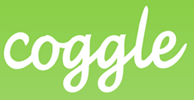 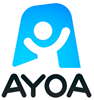 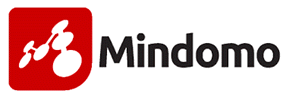 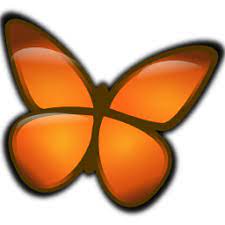 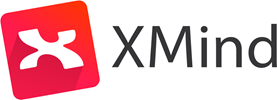 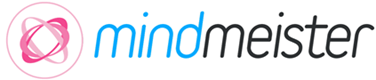 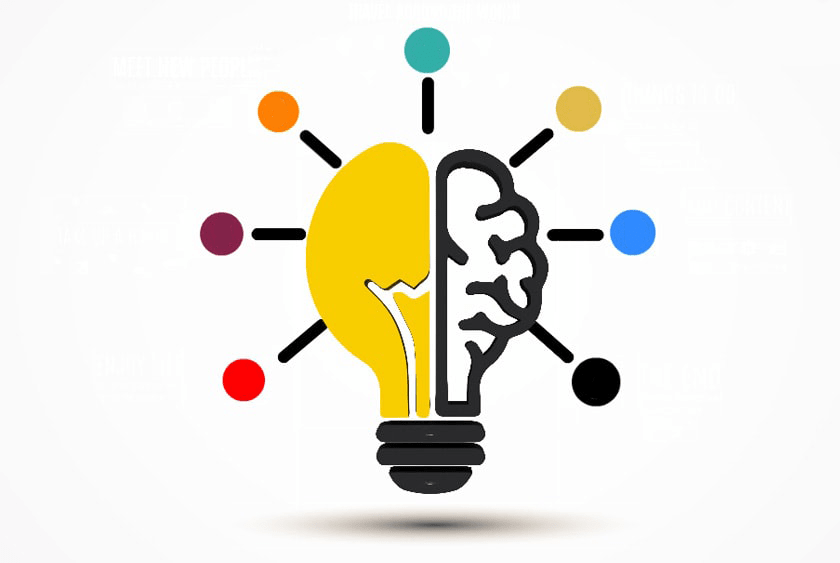 Online Mindmap Creation  Tools
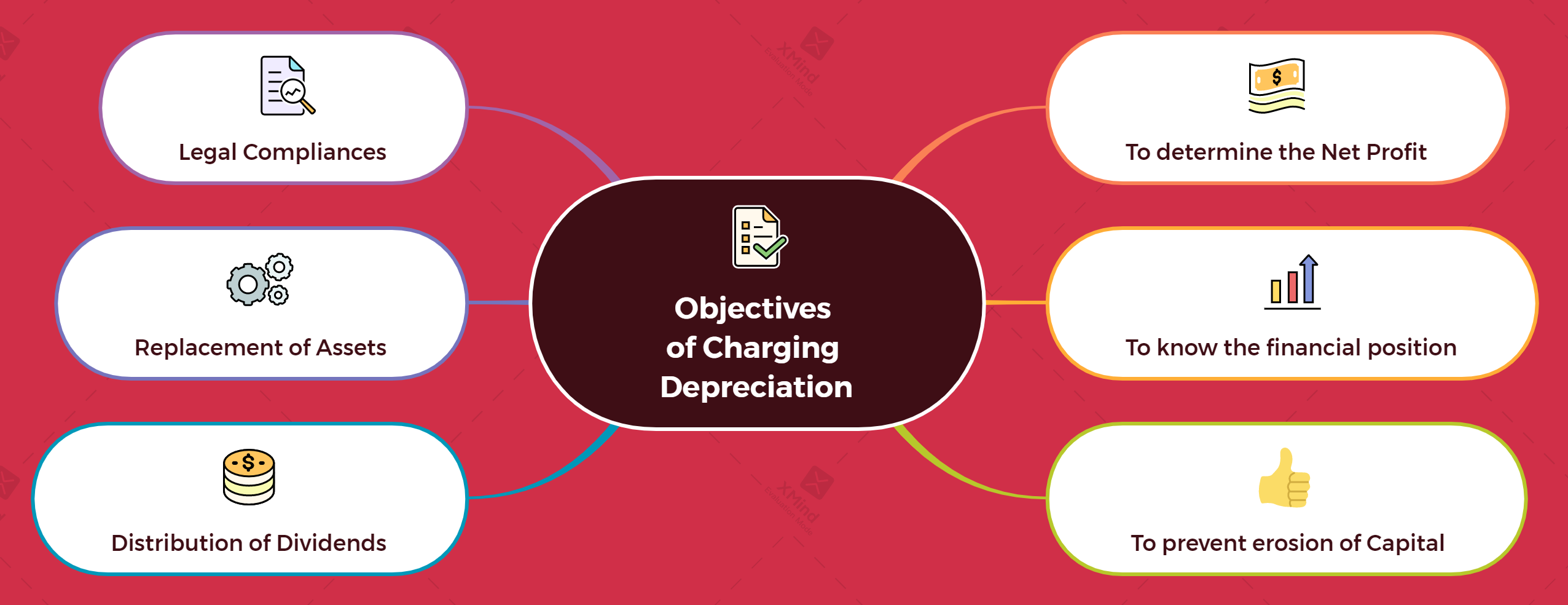 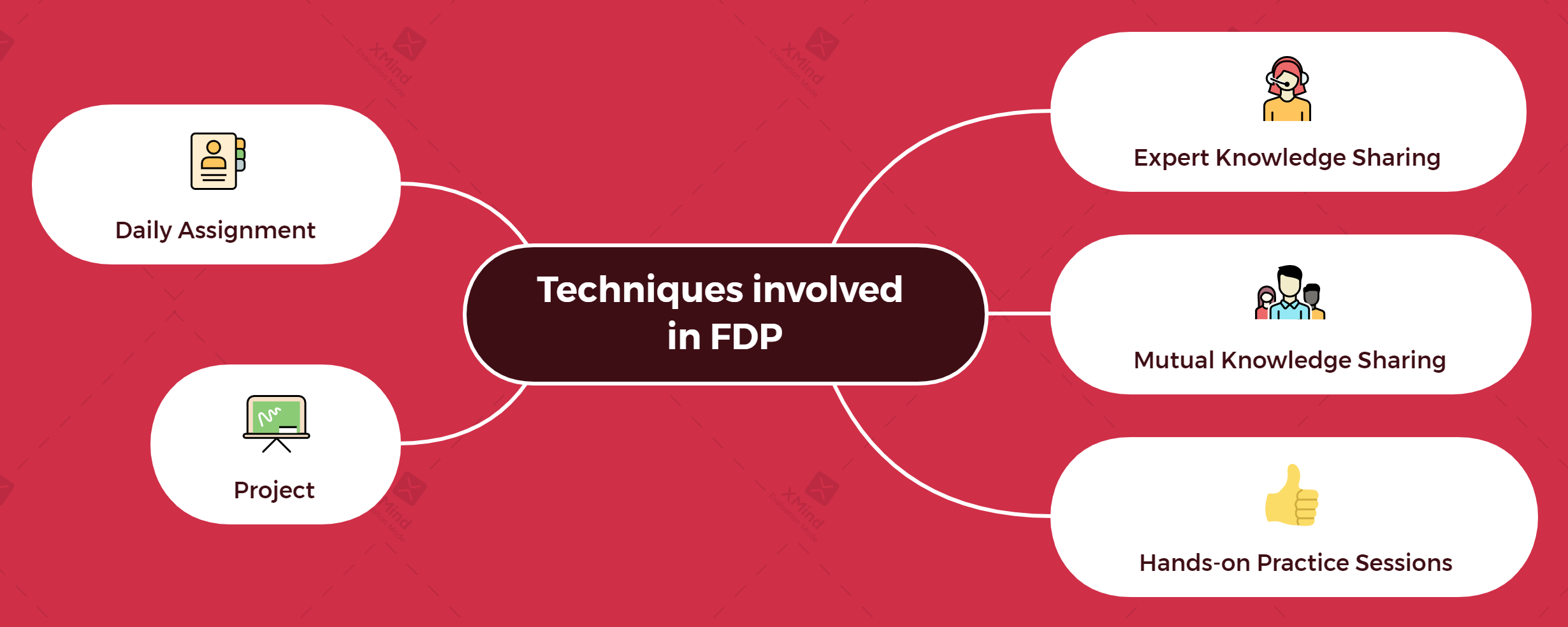 25
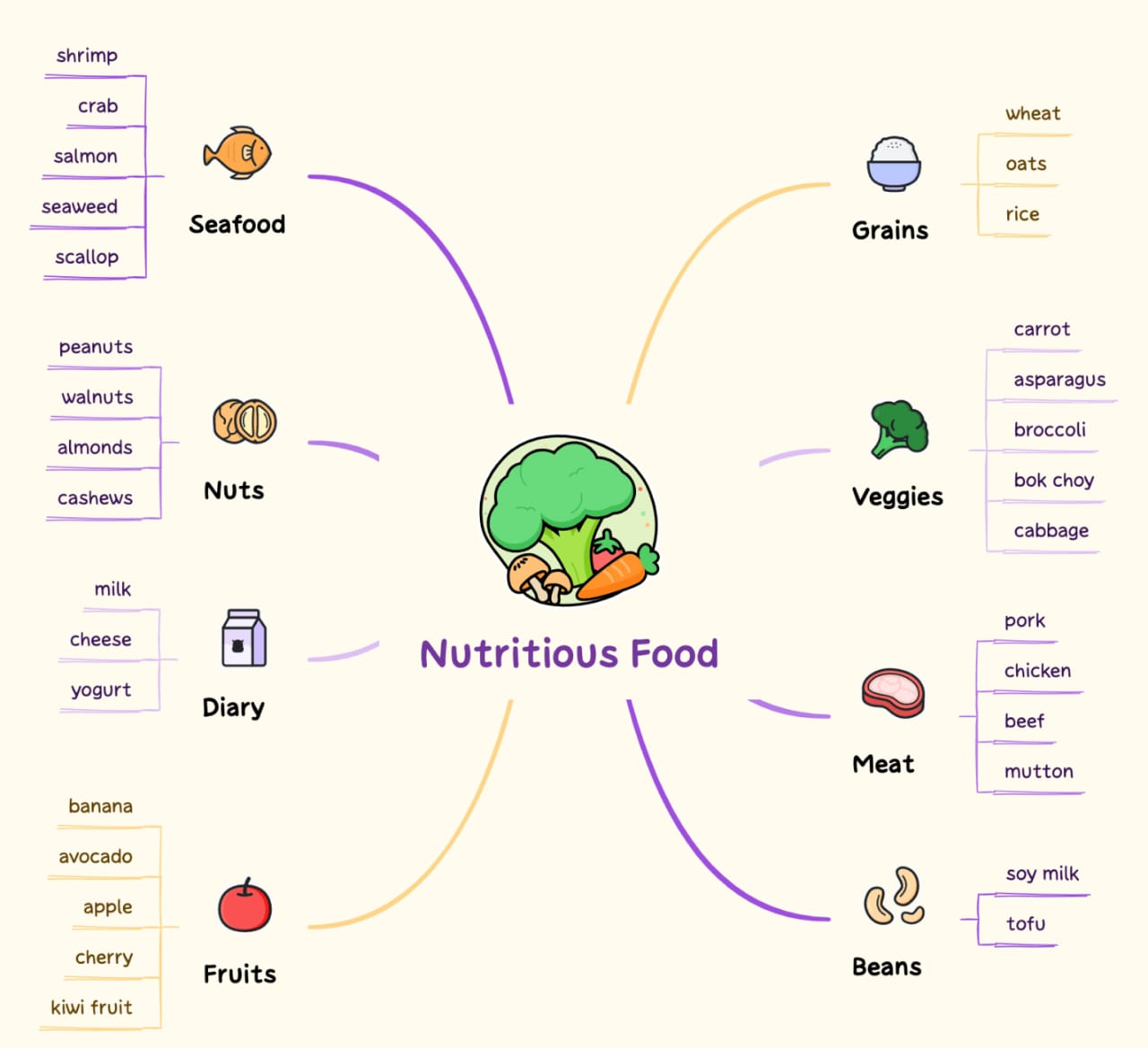 26
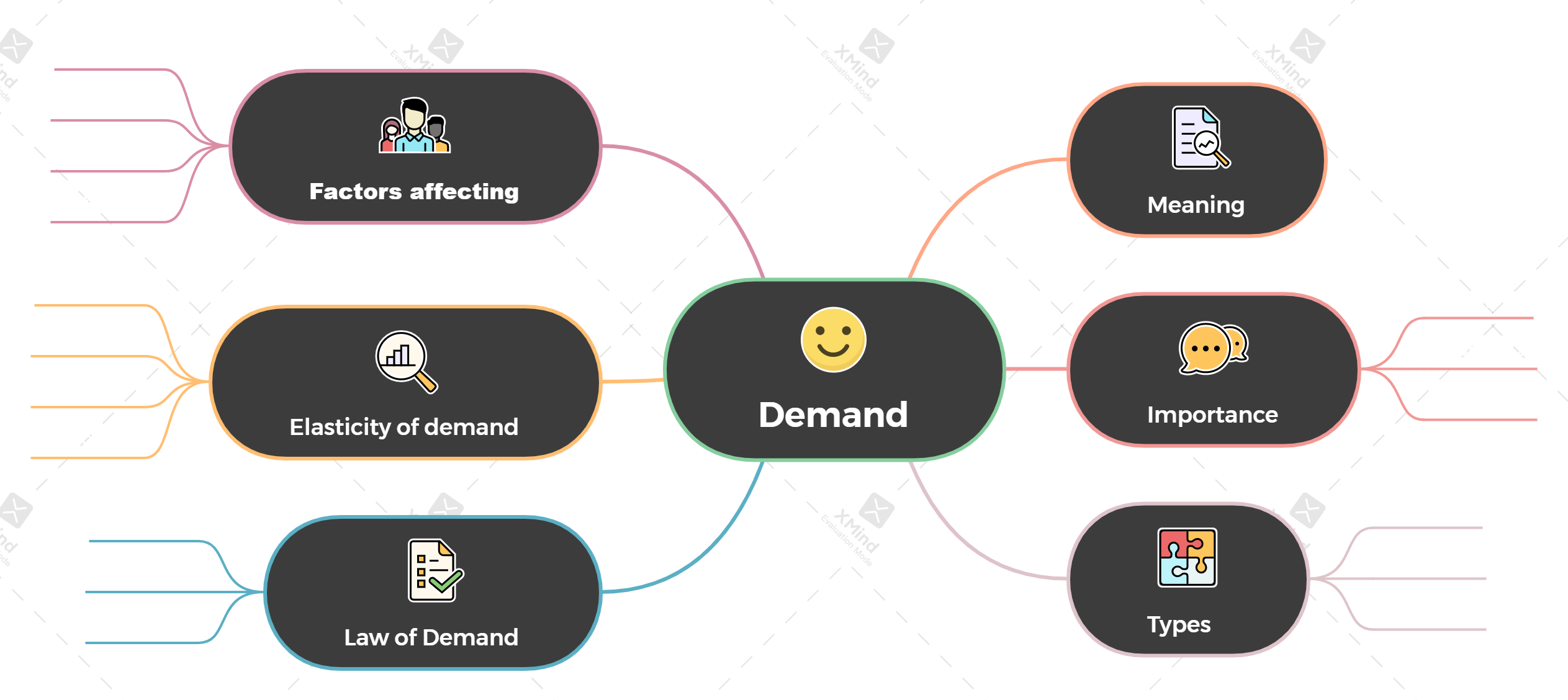 27
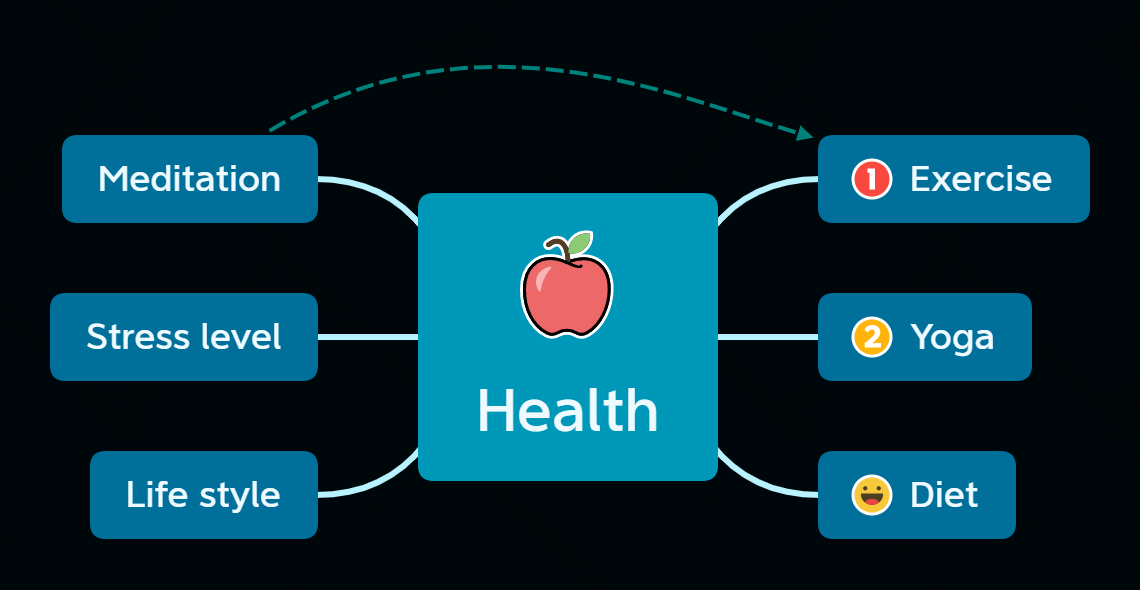 28
Hindi Mind-Maps
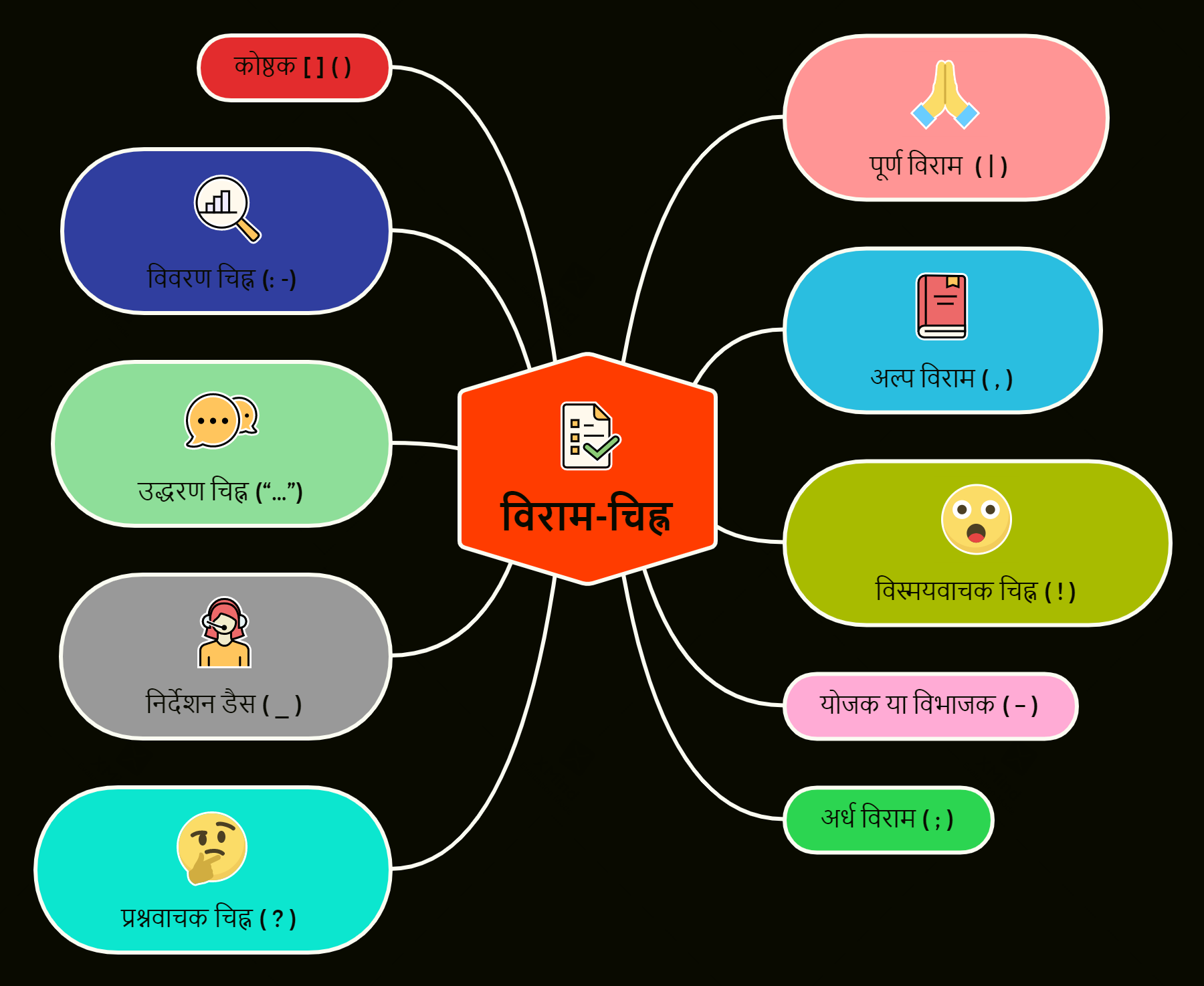 29
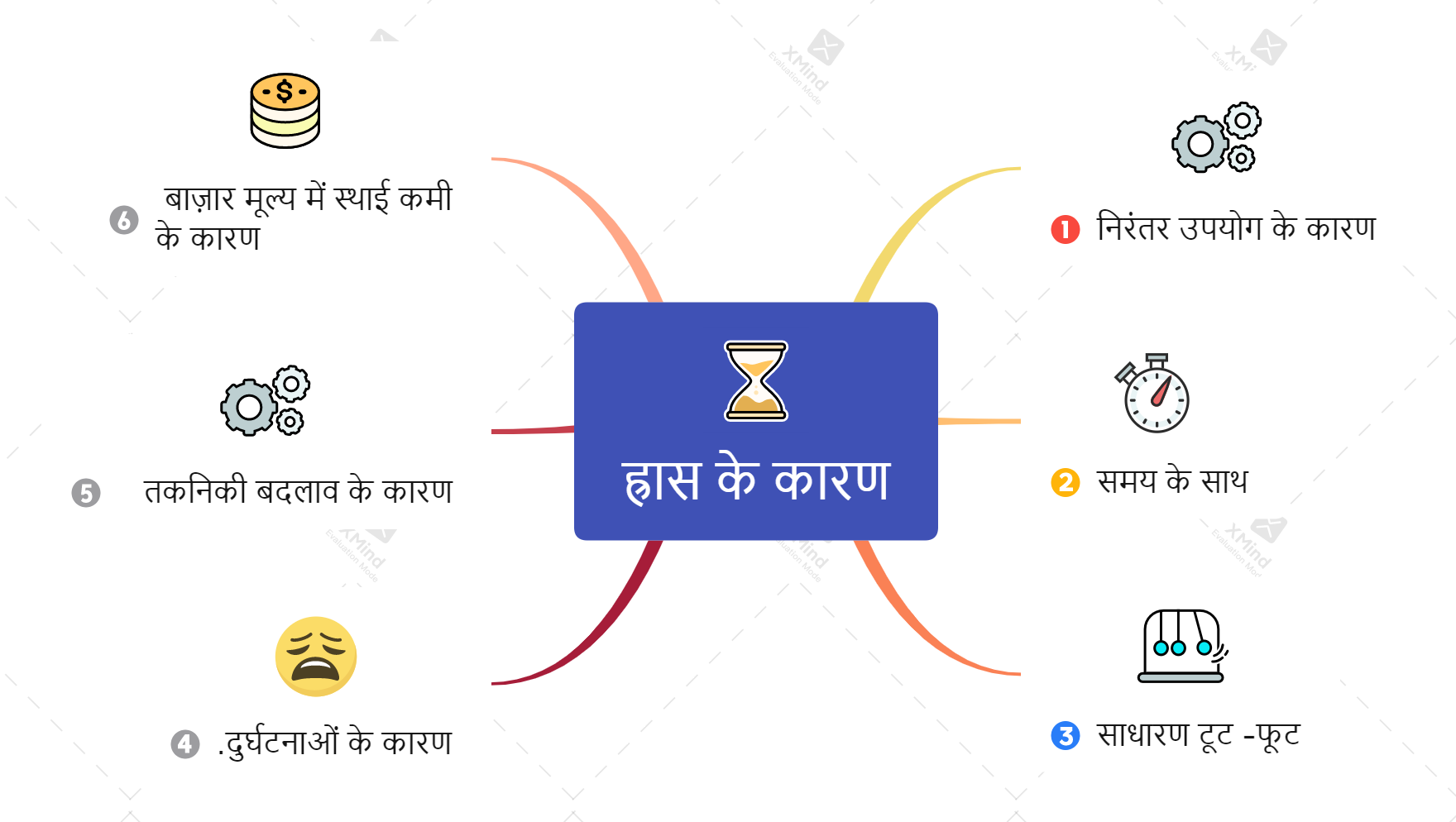 30
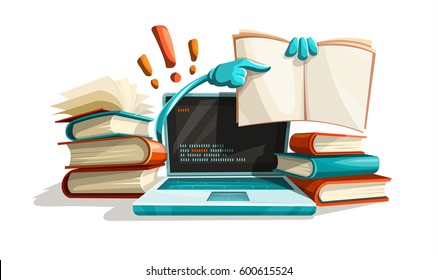 Hands-on practice session-Mind-Mapping

Xmind
31
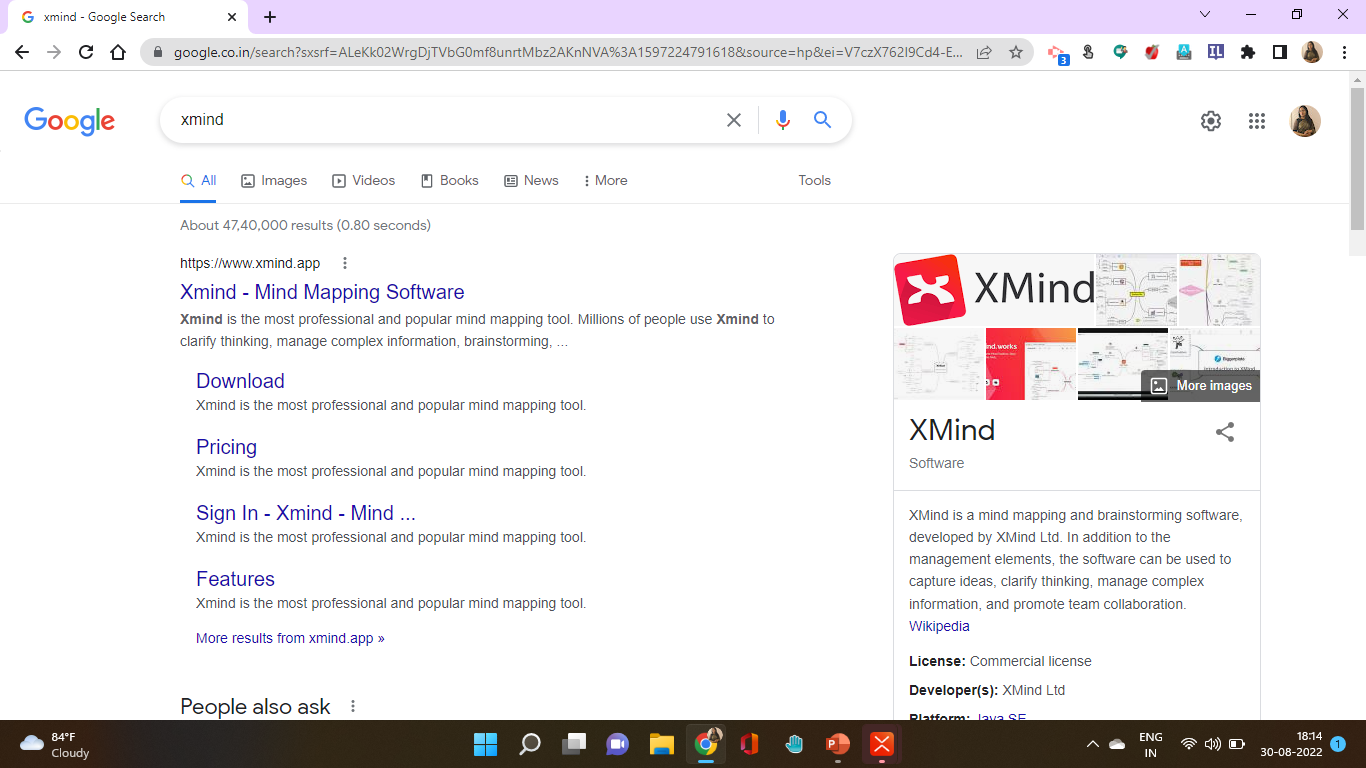 32
Recent: includes your recently created Mind-maps
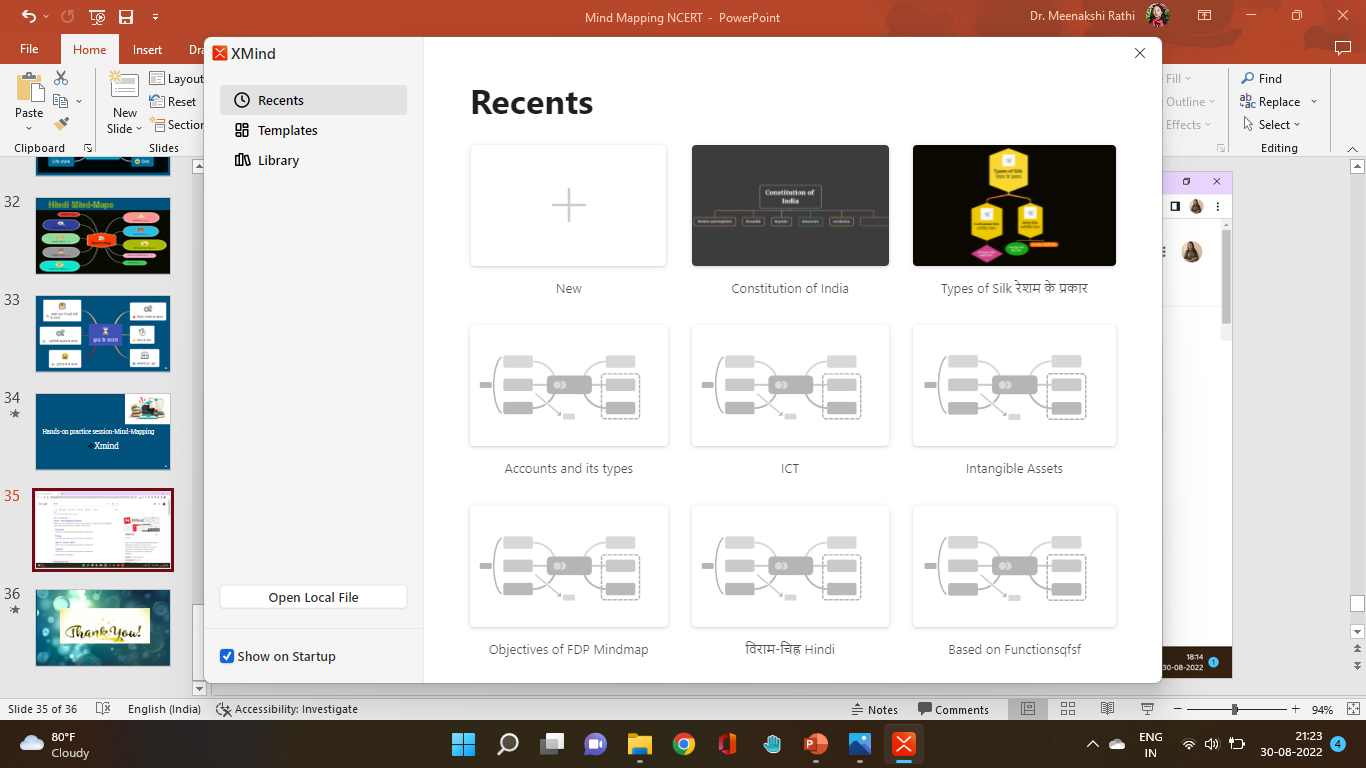 33
Templates includes already created designs
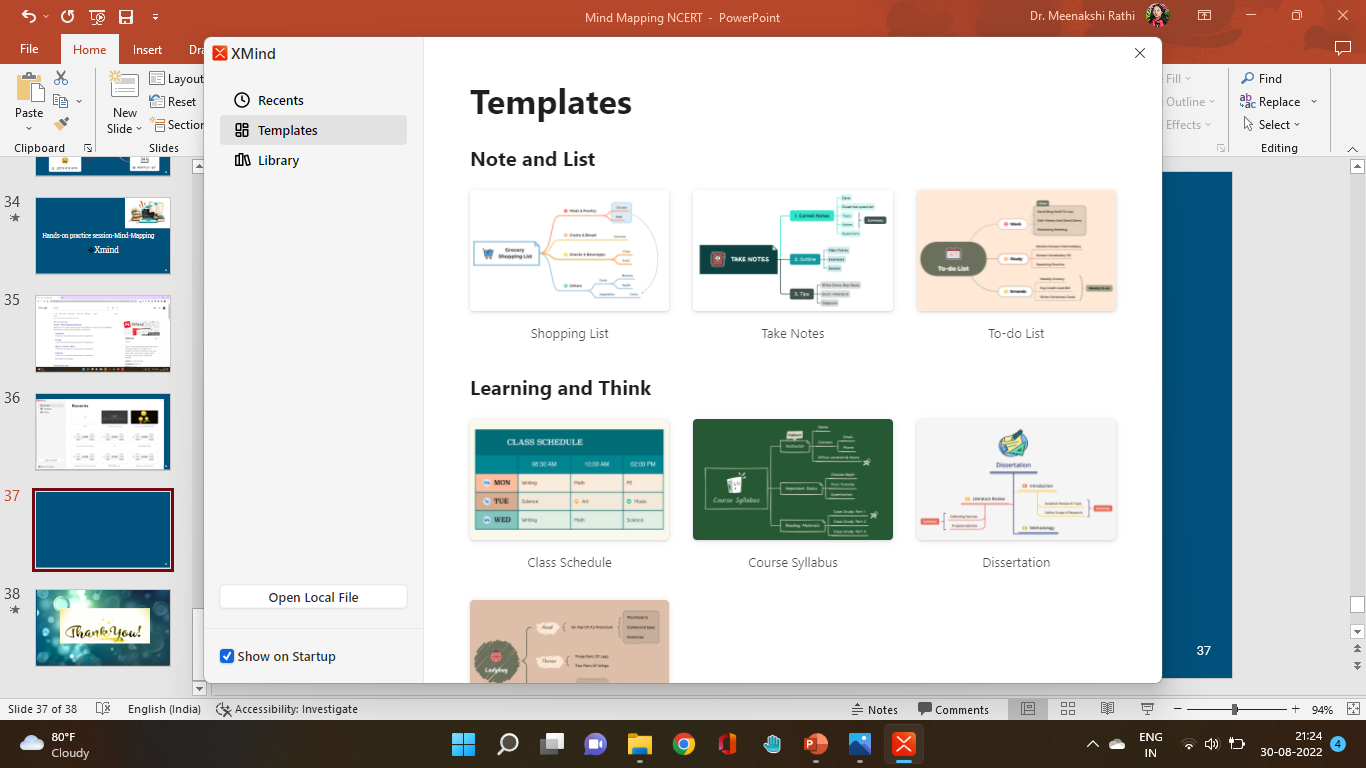 34
Library consist of
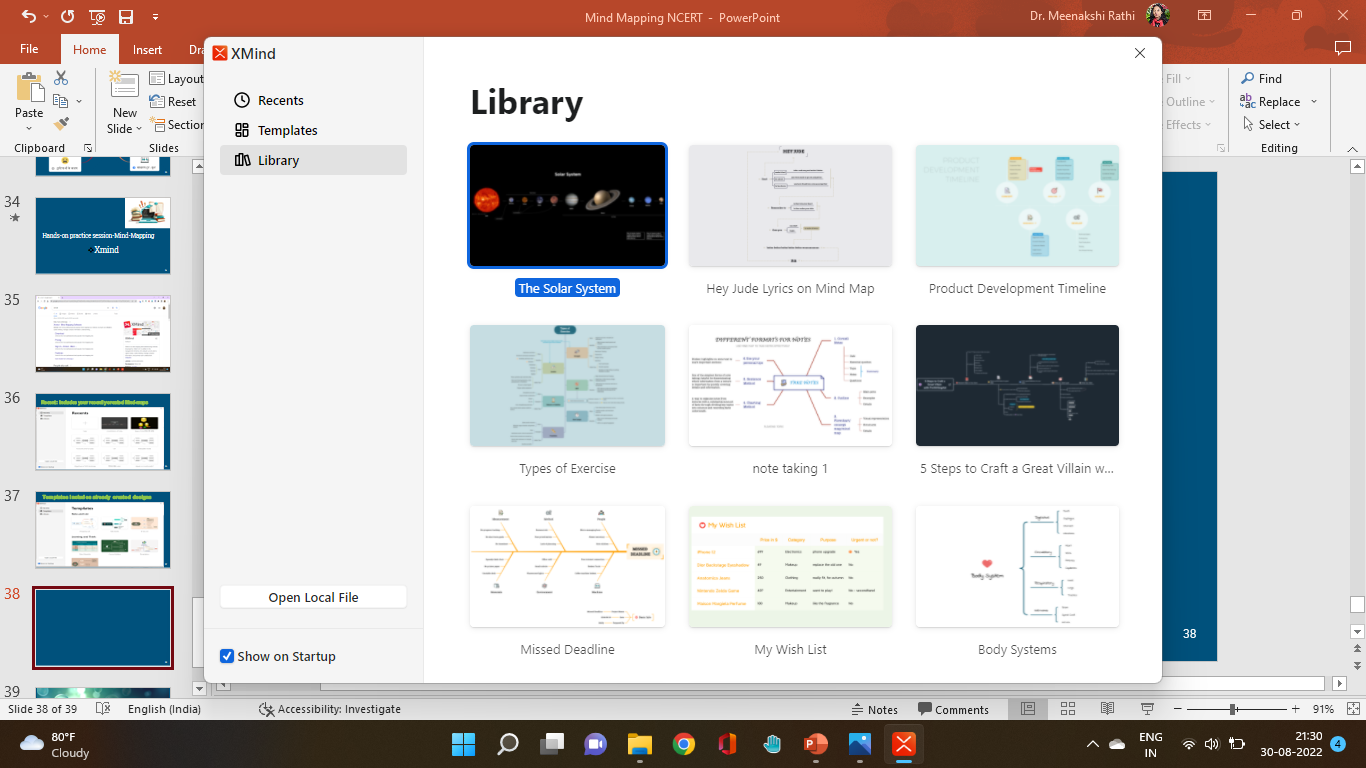 35
xmind.works
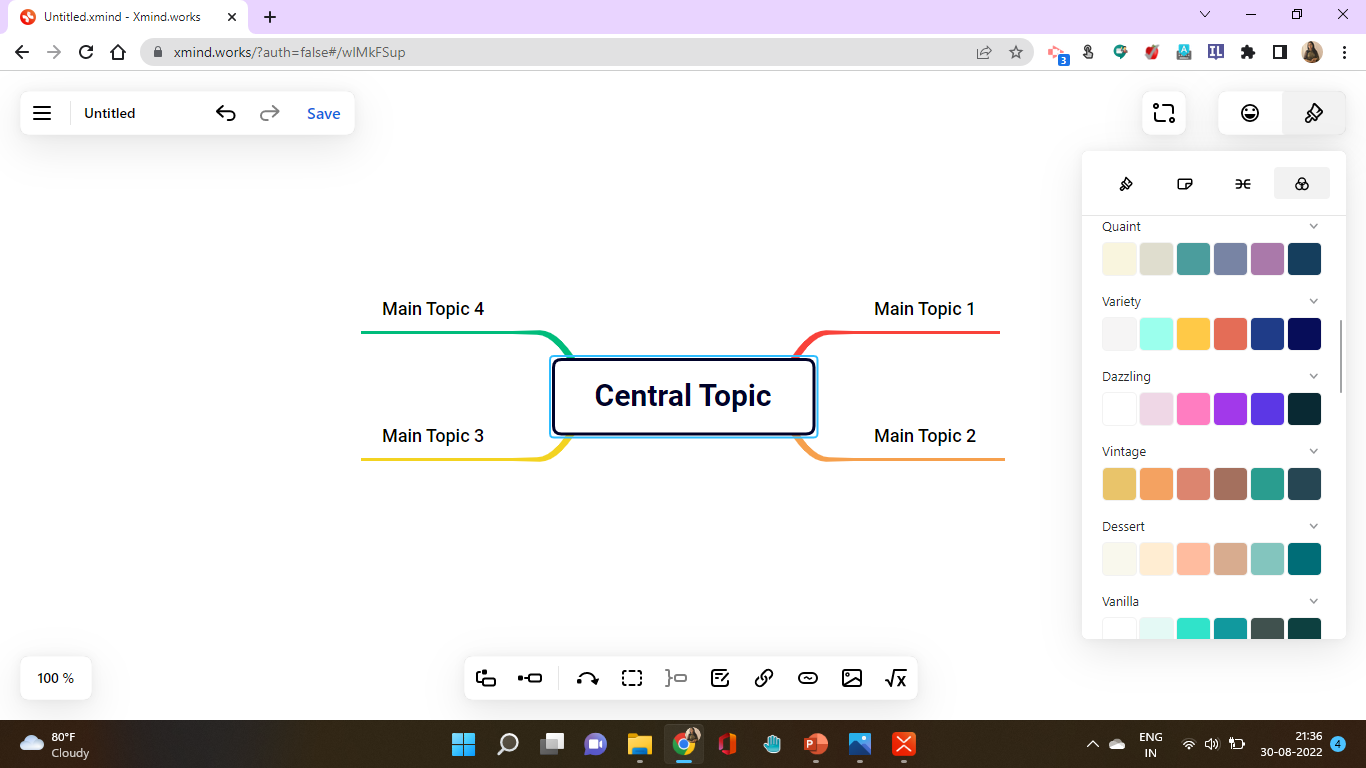 36
Summary
37
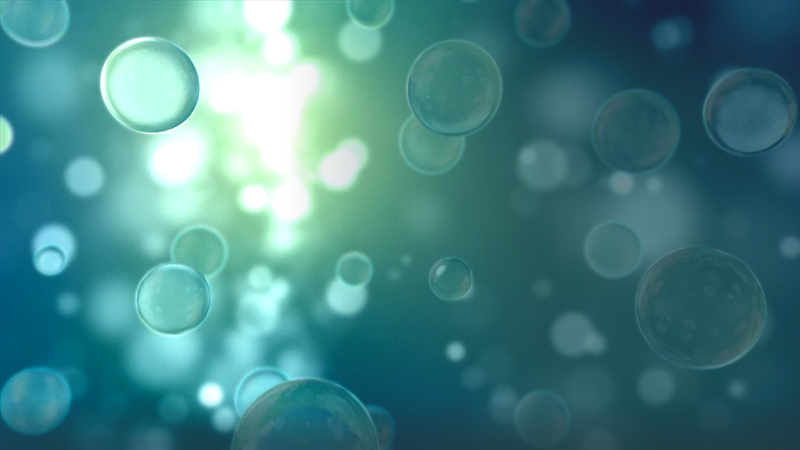 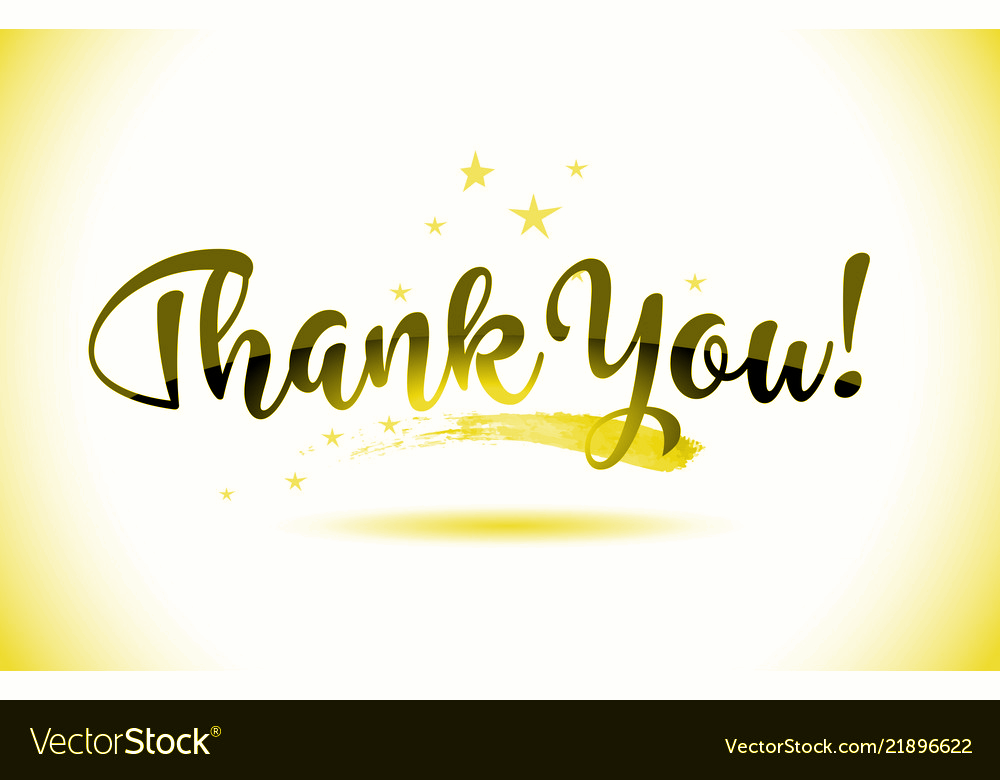